Kimyasal Yöntemle Yapılan Sterilizasyon
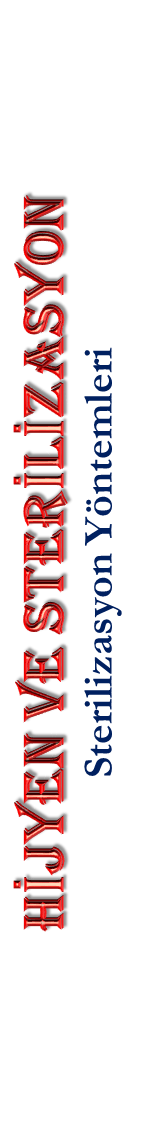 Sterilizasyon: Bir obje veya materyal üzerinde bulunan canlı mikroorganizmaların (Virüsler, Virionlar, Viroidler, Prionlar dahil) bütün formlarının vejetatif ve generatif yapılarının (endosporlar dahil) öldürülerek yok edilmesi işlemidir 
	Mutlaktır, kesindir 
	Derecesi yoktur
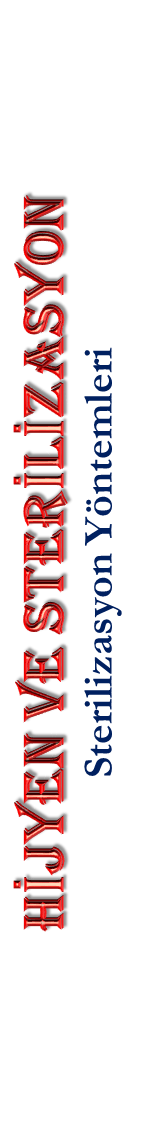 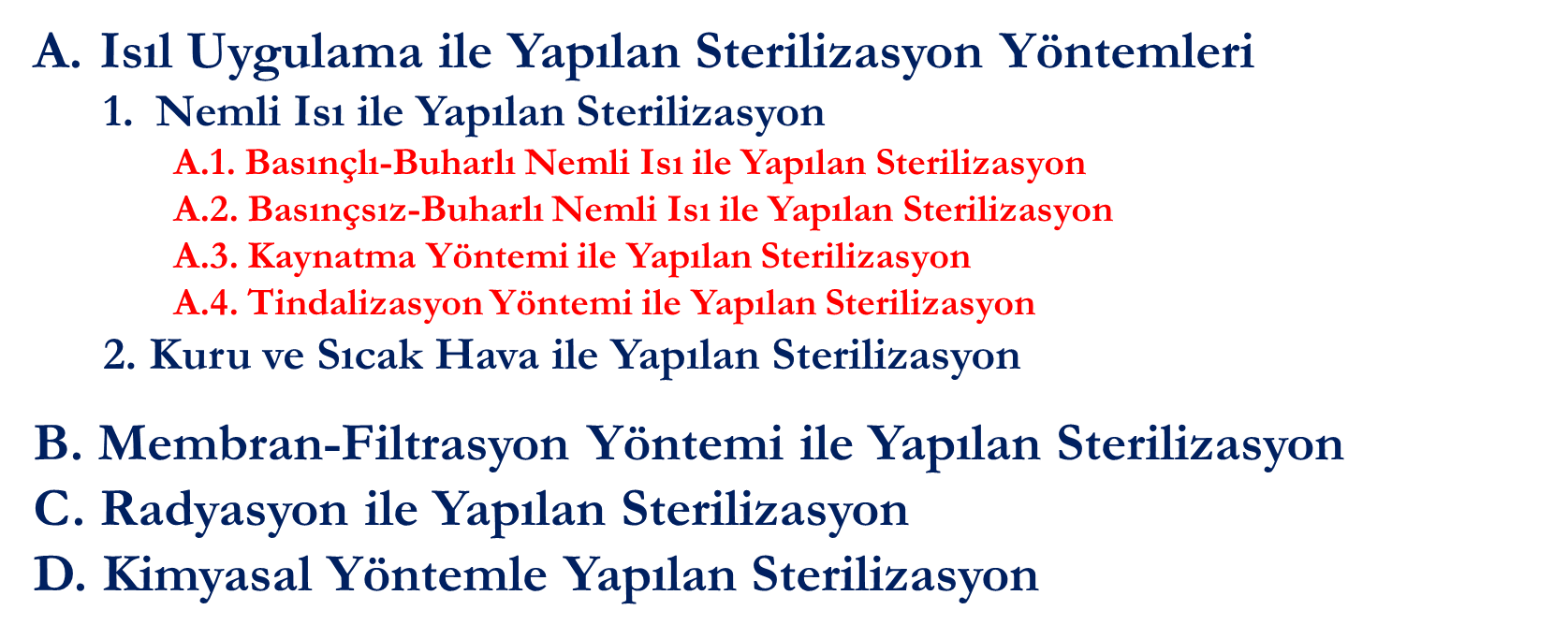 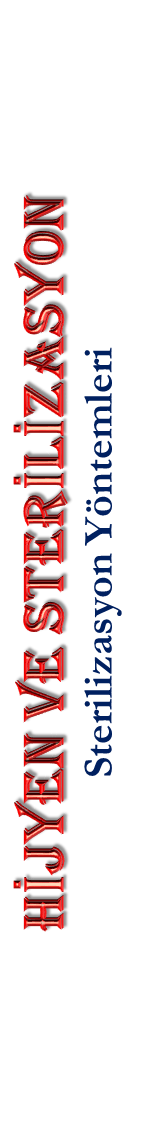 Kimyasal Yöntemle Yapılan Sterilizasyon
Kimyasal maddeler değişik mekanizmalarla (hücre membran yapısının bozulması, enzim ve proteinlerin denatürasuonu, nükleik asitlerin bozunması, kırılması vb.) mikroorganizmalar üzerinde öldürücü etki gösterirler
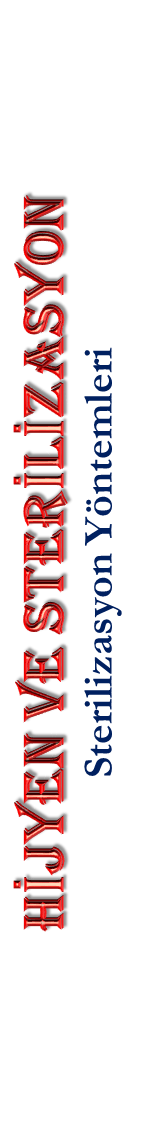 Kimyasal Yöntemle Yapılan Sterilizasyon
Kimyasal maddelerle, malzeme ve/veya ortam üzerinde dezenfeksiyon işlemi yapılsa da; bazı kimyasalların hücreye penetrasyon gücünün yüksek olması ve yüksek seviyede germisidal aktivite göstermesinden dolayı sterilizasyonda da faydalanılır. 

Sterilizasyonun bu tipinde kimyasalın kendisiyle malzeme ya da ortam muamelesi olmamakla birlikte; kimyasalın düşük ısıda buhar hali ya da gaz plazma hali sterilizant olarak  kullanılır.
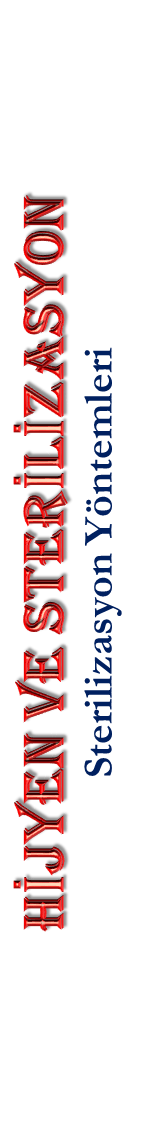 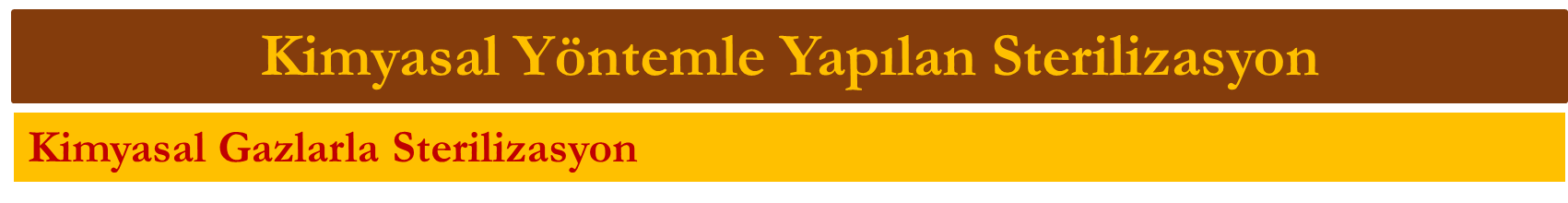 Etilen oksit (EO)

Tüm mikroorganizmalar üzerine etkili, oldukça penetran, fakat aynı zamanda çok toksik bir gazdır
Isıya duyarlı malzemelerin sterilizasyonunda etkin güvenlik önlemleri altında yaygın bir şekilde kullanılmaktadır. İşlem ve havalandırma süresi uzun olduğu gibi maliyeti de yüksek bir yöntemdir
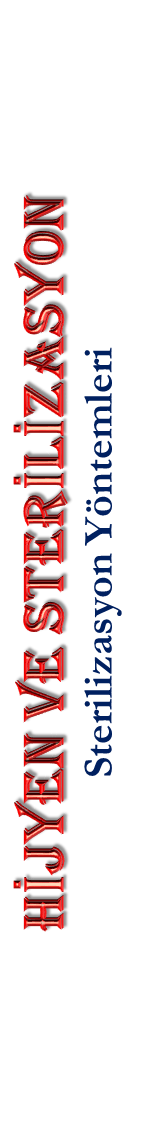 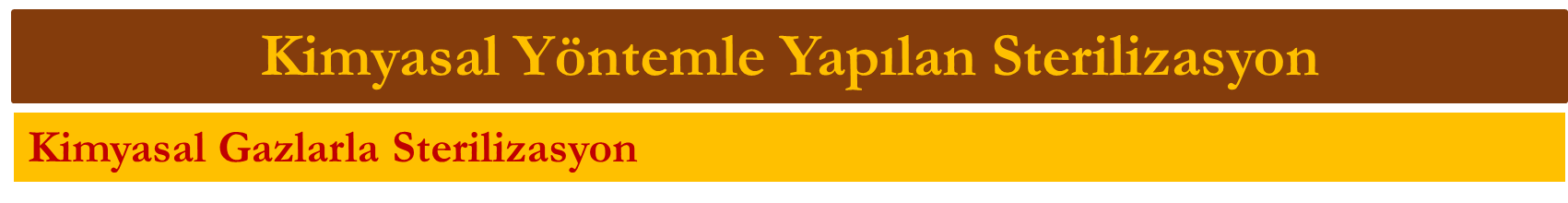 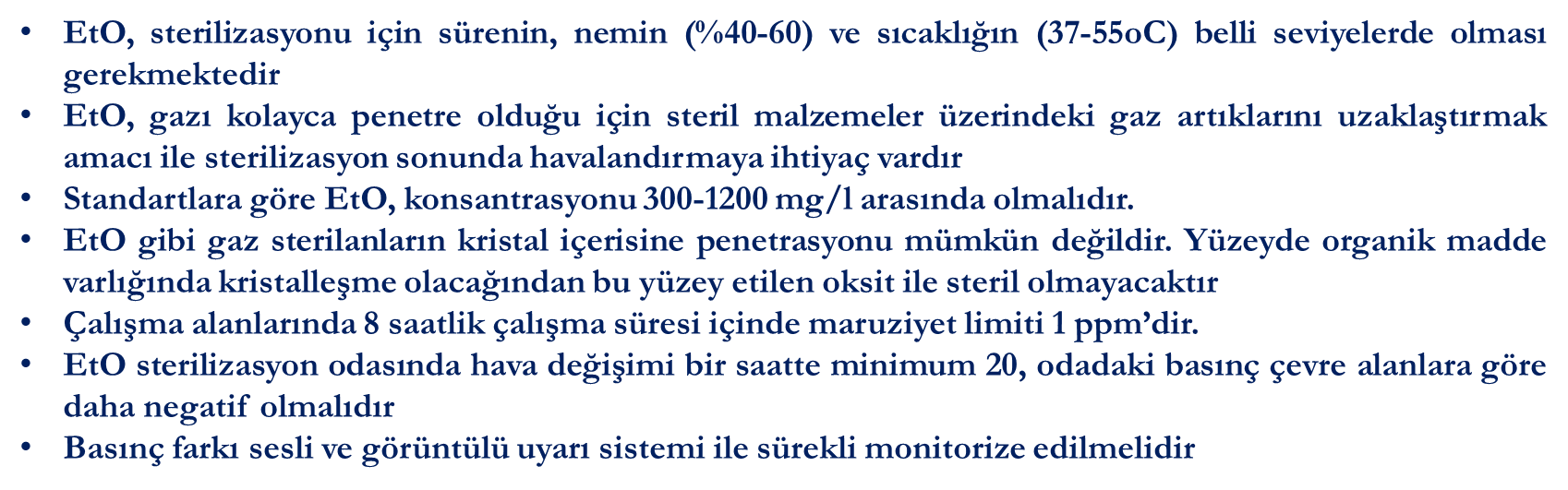 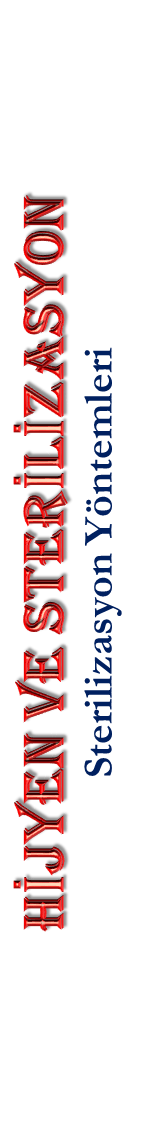 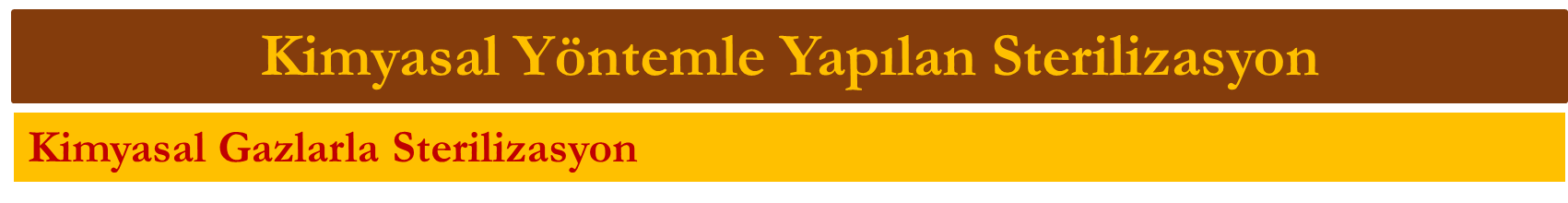 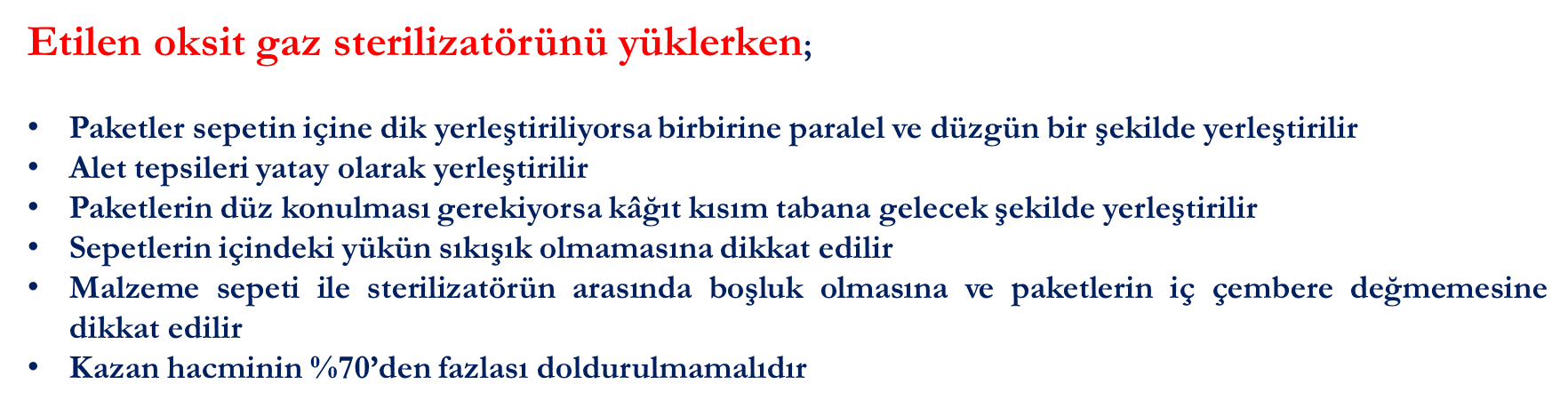 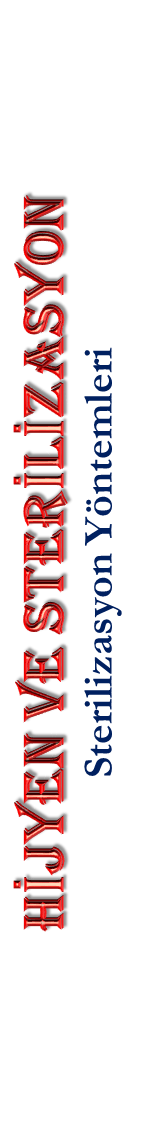 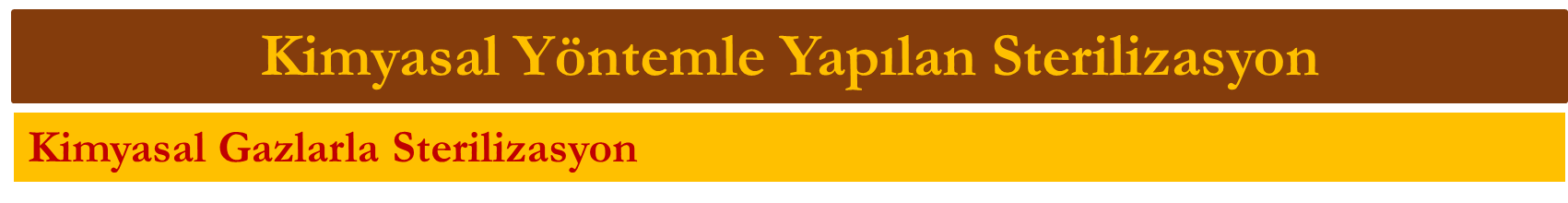 Sterilizasyon sonrası cihazın kendi kazanı içerisinde en az 8-10 saatte havalandırma yapılmalıdır
Steril edilen malzemenin yapısı, kullanım amacı, lümen inceliği, lümen uzunluğu, vücutta bırakılacak olması gibi ölçütler göz önünde bulundurularak ilaveten on iki saatten iki haftaya kadar havalandırmaya ihtiyaç duyulabilir
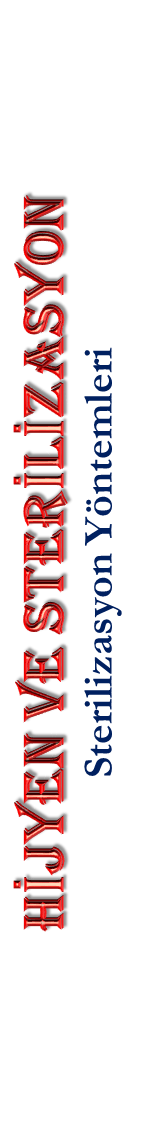 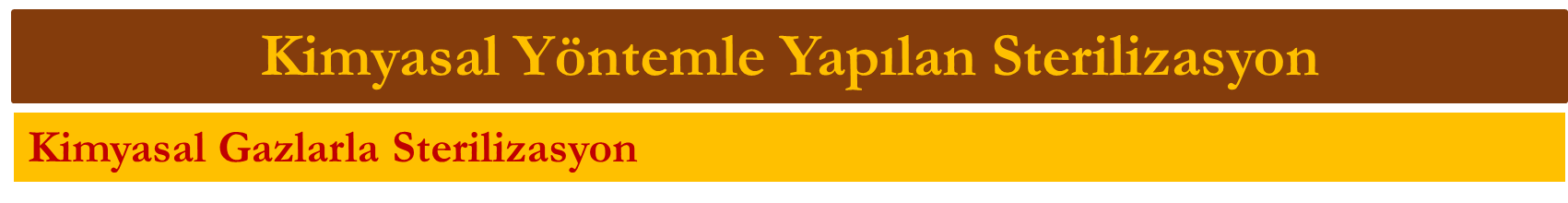 Formaldehit

Saf formaldehit, 19 °C’de kaynayan, renksiz, yanıcı, zehirli ve suda yüksek oranda çözülebilen bir gazdır. Formaldehit sterilizasyonu için sıcaklık 50-80 °C, nem %60-80 olmalıdır. 
EtO’da olduğu gibi formaldehit sterilizatör kullanan kişilerin de düzenli sağlık kontrolleri yapılmalıdır Çalışma alanlarında 8 saatlik çalışma süresi içinde maruziyet limiti 0.75 ppm’dir
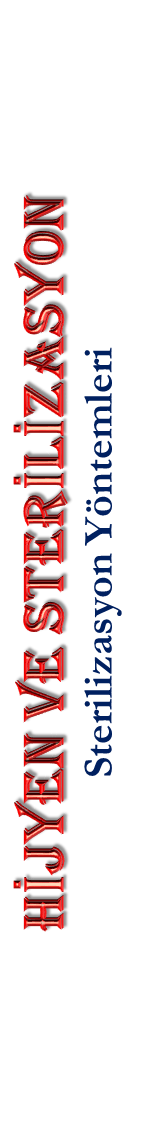 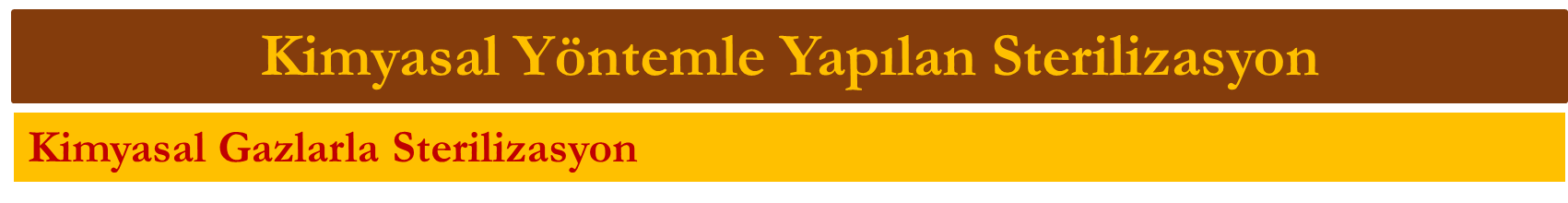 Hidrojen peroksit (H2O2)

Plazma gaz halindeki maddelerin derin vakum ortamında yüksek enerji (radyofrekans dalgaları) uygulanarak serbest elektron ve iyonlara ayrıştırılmış halidir
Sterilizasyon işlemlerinde özellikle hidrojen peroksit gaz plazması kullanılmaktadır. Sıcaklık 30-50 °C kadar olduğundan bu yöntemle ısıya, basınç ve neme duyarlı malzemeler steril edilmektedir 
Ancak dar lümenli aletler ve bazı tip malzemeler (tekstil, selüloz, bakır, aluminyum) bu yönteme uygun değildir
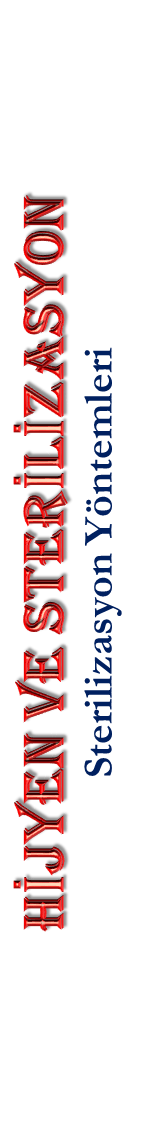 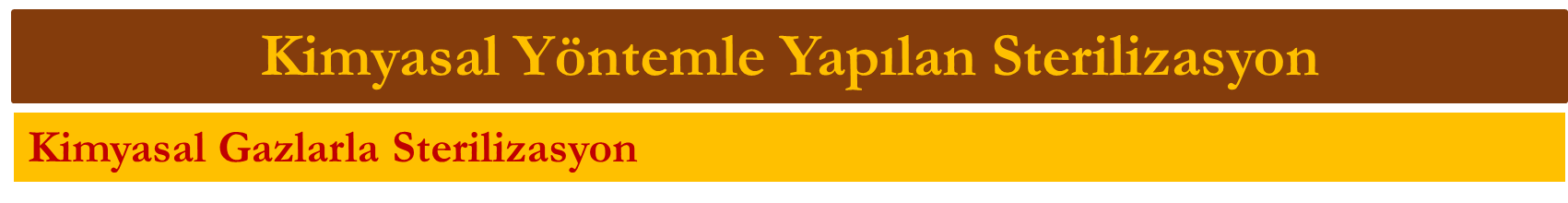 Hidrojen peroksit gazı kullanan sistemler genel olarak 2’ye ayrılır:
• Plazma yöntemini kullanan sistemler
• Doğrudan hidrojen peroksit gazı kullanan sistemler
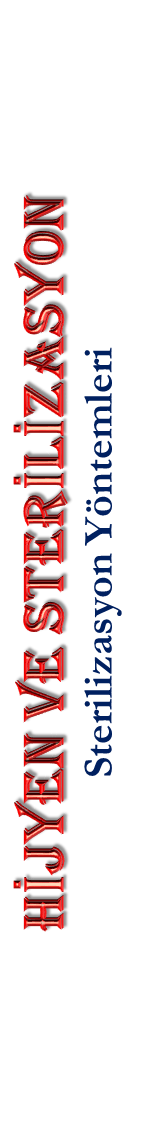 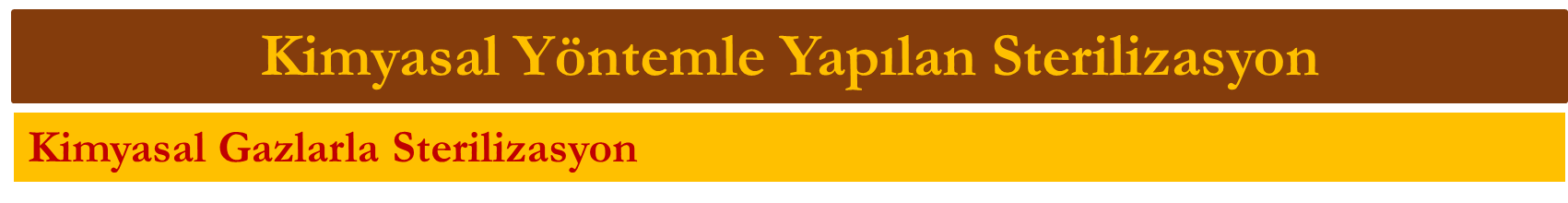 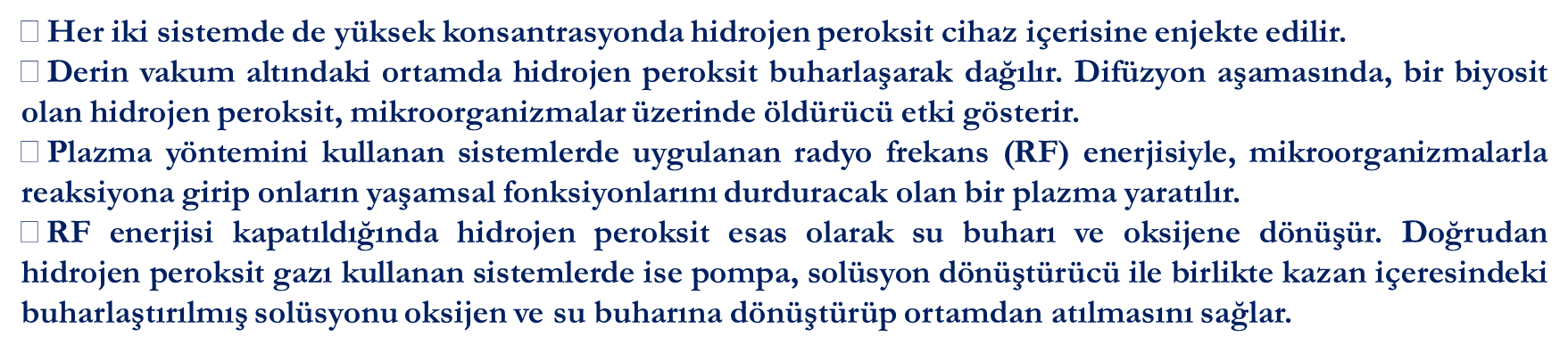 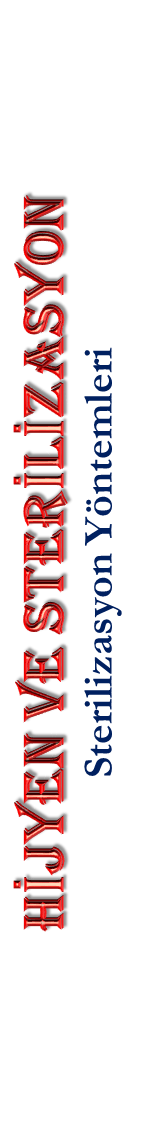 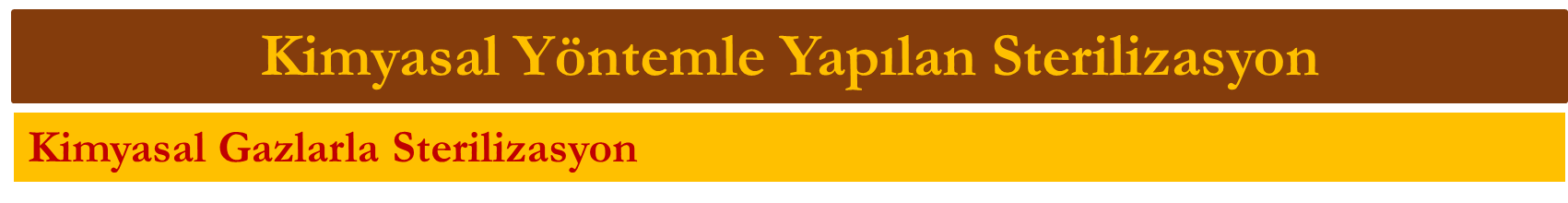 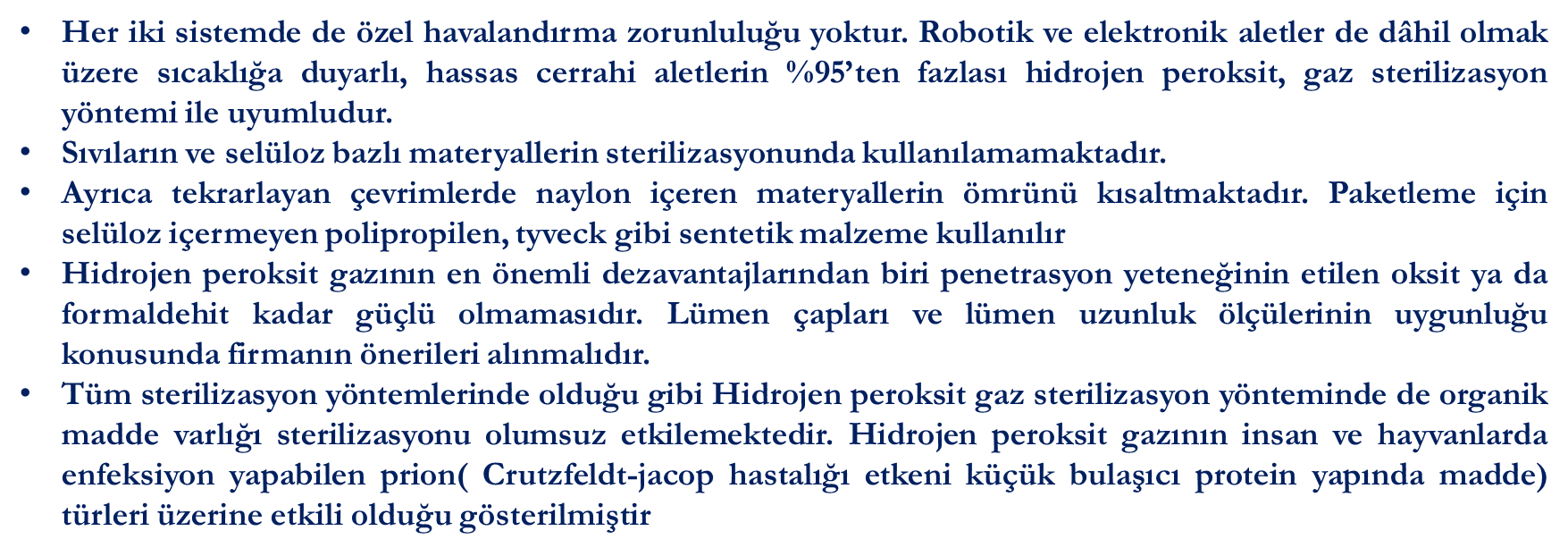 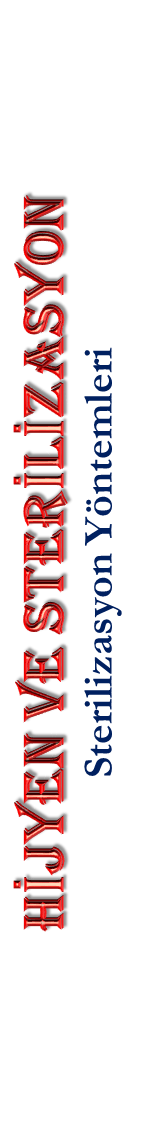 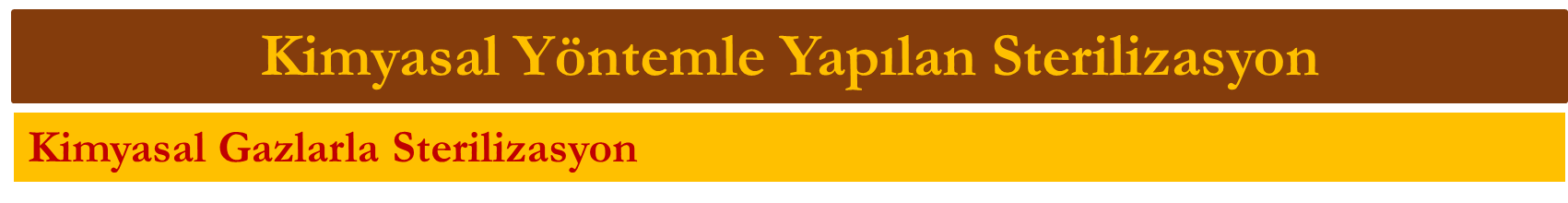 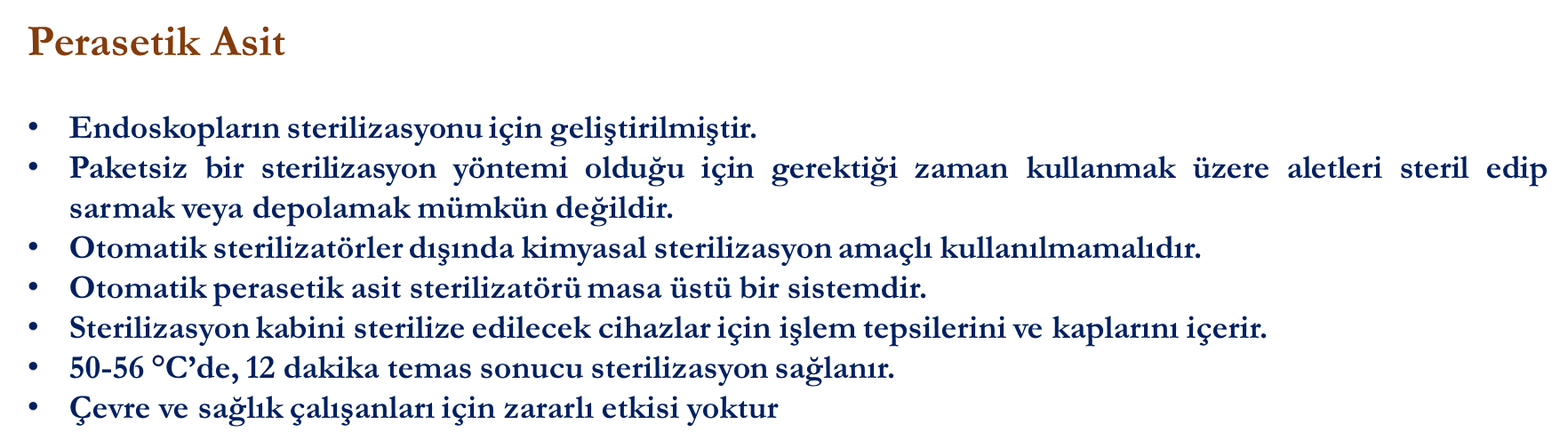